Budget
Session Overview
Welcome & Introductions
Background
Budgeting Options
Budgeting Options Activity
Reflection & Wrap-Up
[Speaker Notes: Introduce yourself, review the key sections and any logistics for the session.]
Purpose of the Workshop
The goal of this session is for participants to learn more budgeting options for digital learning.
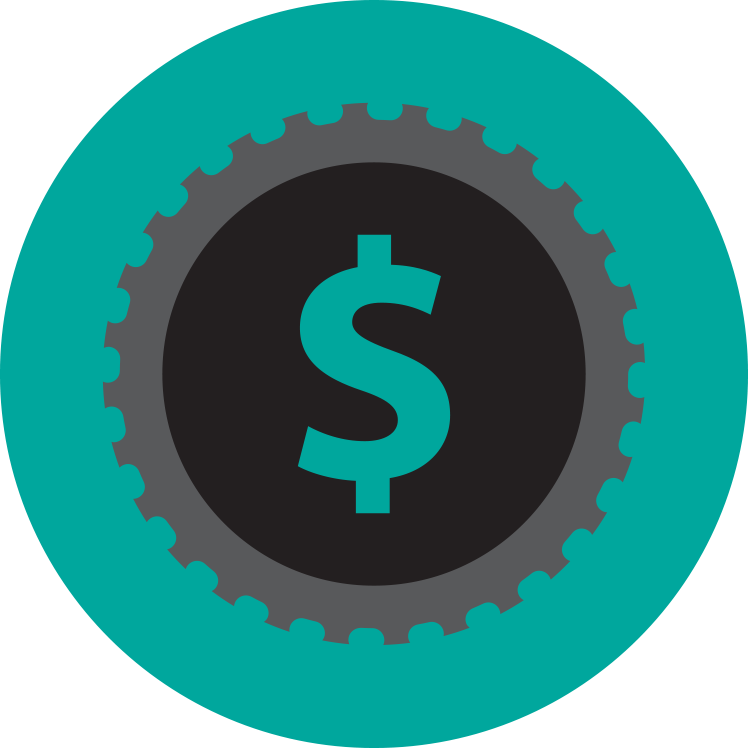 [Speaker Notes: Refer to FG, Page 1-2.]
Objectives
Learn more about budgeting for digital learning
Collaborate with colleagues on key questions related to digital learning budgets
Acquire resources to support budget planning and considerations
Develop and maintain relationships with other district and state leaders
[Speaker Notes: Refer to FG, Page 1-2.]
Take Off, Touch Down Activity
Stand if you have worked in a school for 1 or more years
Stand if you are an administrator
Stand if you leverage digital tools in your classroom/school/district
Stand if you are in a leadership position
Stand if you leverage digital tools in your personal/social life
[Speaker Notes: Introduce the welcome activity to help you better understand who is in the audience and to get participants engaged. 
Refer to FG, Welcome Activity, page 2 for activity instructions]
Overview
Spending should align with the district vision for digital learning. 
Strategic short- and long-term budgeting is essential
Examine existing budgets to identify potential funds 
Consider creative funding 
Shift funding to support learning in the digital age
[Speaker Notes: Provide background information 
Refer to FG, Background, page 3-4.]
Transformative Budgeting
Three essential strategies
Alignment of technology expenditures with the goals in the district’s strategic plans.
A cross-functional budget leadership team that brings together finance, technology, curriculum and instruction.
Zero-based budgeting
[Speaker Notes: Refer to FG, Background, page 3-4]
Total Cost of Ownership
Includes ALL costs for the acquisition of digital tools and resources. Consider
cost of digital instructional materials
print costs of downloaded materials
licensing fees for programs or apps
purchase of devices
increasing internet bandwidth
implementing wireless spots
a new or updated content delivery platform
technology maintenance and updates
curation of the materials
professional development and training
[Speaker Notes: Refer to FG, Background, page 3-4]
Value of Investment
Evaluates the anticipated costs and benefits of a project

CoSN’s VOI tool:
Project cost estimator
Project benefits tool
Evaluate proposed projects
Compare projects
Present costs and benefits to stakeholders
[Speaker Notes: Refer to FG, Background, page 3-4.]
Garnering Sustainable Funding
[Speaker Notes: Refer to FG,  Background. Video Link]
Discussion Questions
Share one thing that is similar about your school/district and the featured video
How has your district engaged the community to support new funding?
Budgeting Options
Eliminate or reduce existing Costs 
Partner with other organizations
Take advantage of economies of scale
Make full use of federal funds
Ensure sustainability of grant funding
[Speaker Notes: Refer to FG, Strategic Planning Tools, pages 4-5]
Eliminate/Reduce Existing Cost
Examples
Copy machines (and related supplies and services contracts)
Dedicated computer labs
Replacing commercially licensed textbooks with openly licensed educational resources
Partner with Other Organizations
Local businesses and other organizations
Teacher experts to provide professional development
Local and county governments to share infrastructure
[Speaker Notes: Refer to FG, Strategic Planning Tools, page 5.]
Take Advantage of Economies of Scale
Consolidated purchasing across agencies and departments. 
Forming partnerships with state and local agencies 
Consortium purchasing
[Speaker Notes: Refer to FG, Strategic Planning Tools, page 5.]
Make Full Use of Federal Funds
E-rate program provides price discounts for infrastructure costs for schools and public libraries
U.S. Department of Education Dear Colleague letter, published in November 2014 and updated in January 2017, provides guidance and examples for leveraging existing federal funds for technology-related expenditures.
Ensure Sustainability of Grant Funding
Grant funding for digital initiatives may come from academic or non-profit organizations. 

Important to budget for the sustainability of a new program or initiative
Budgeting Activity
What stakeholders need to be at the table to develop a budget that leverages digital learning tools/resources?
How are you maximizing economies of scale?
How are you maximizing federal dollars?
If your school/district does not do zero based budgeting – how would shifting to that model change your budget process?
If you already do zero based budgeting – what are the biggest challenges?
Have you addressed total cost of ownership?
How do you determine value of investment?
Why are some budgets difficult to spend?
[Speaker Notes: Refer to FG, page 6 for activity instructions]
Reflection & Wrap-Up
Where Are You in the Process?
Circle – You are still circling these ideas in your mind
Square – You understand the challenge
Triangle – You are ready to implement change
[Speaker Notes: Take a few moments to reflect on the session, share details about additional events related to the remainder of the day and engage the participants to take action when they return to their schools/districts. 
Refer to the FG, Reflection, page 7]
Wrap Up
Think about what tools and resources you can use to:
Maintain relationships 
Encourage collaboration
Identify opportunities for on-going professional learning and workshops.
[Speaker Notes: Refer to FG, Wrap Up, page 7.]
Thank You!
Learn more at: 
Transforming Digital Learning: Toolkit to Support Educators and Stakeholders